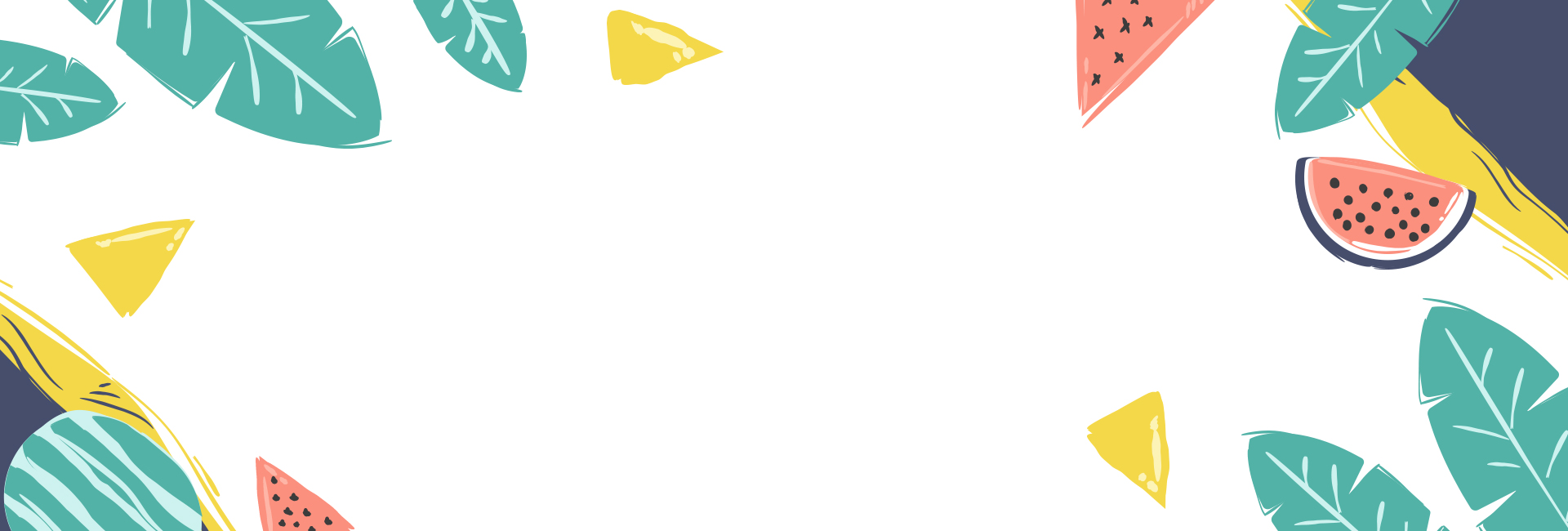 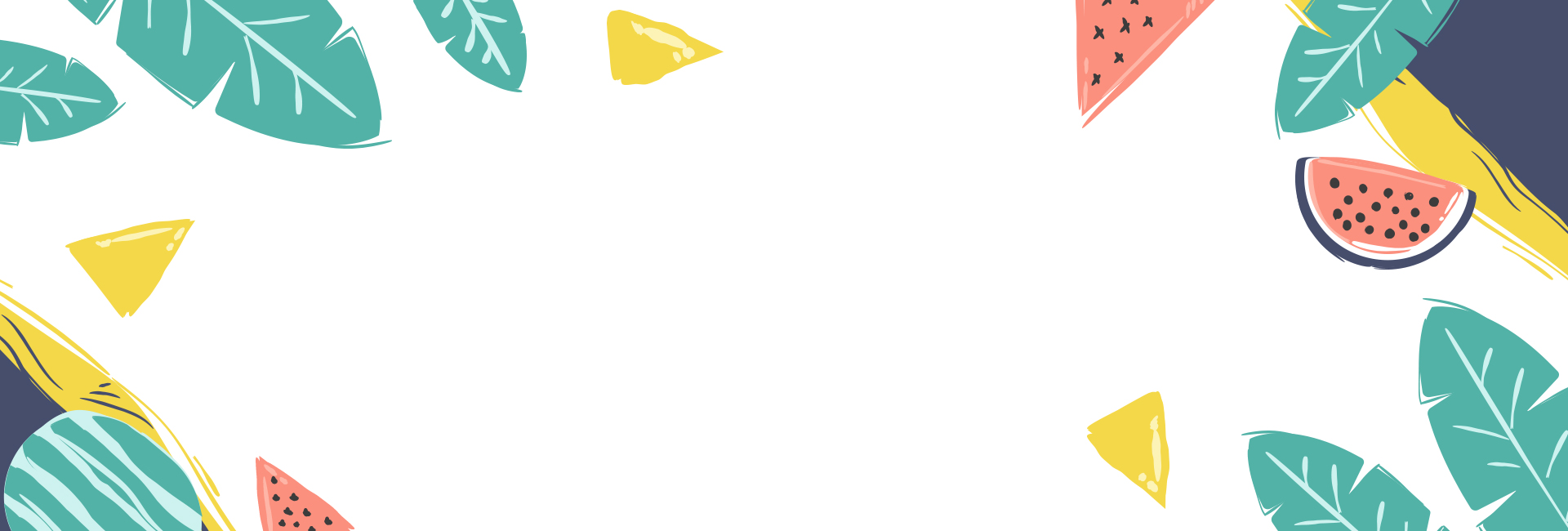 主题阅读基本理念
——三年级上册第四单元“猜想故事”
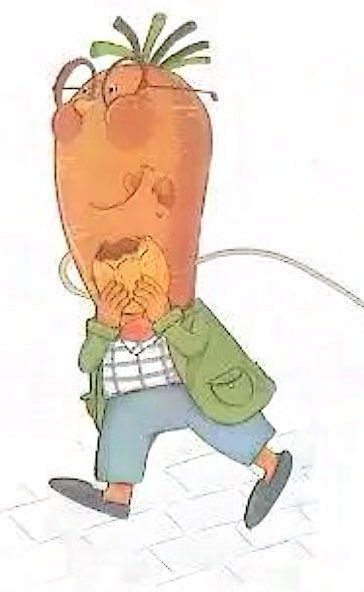 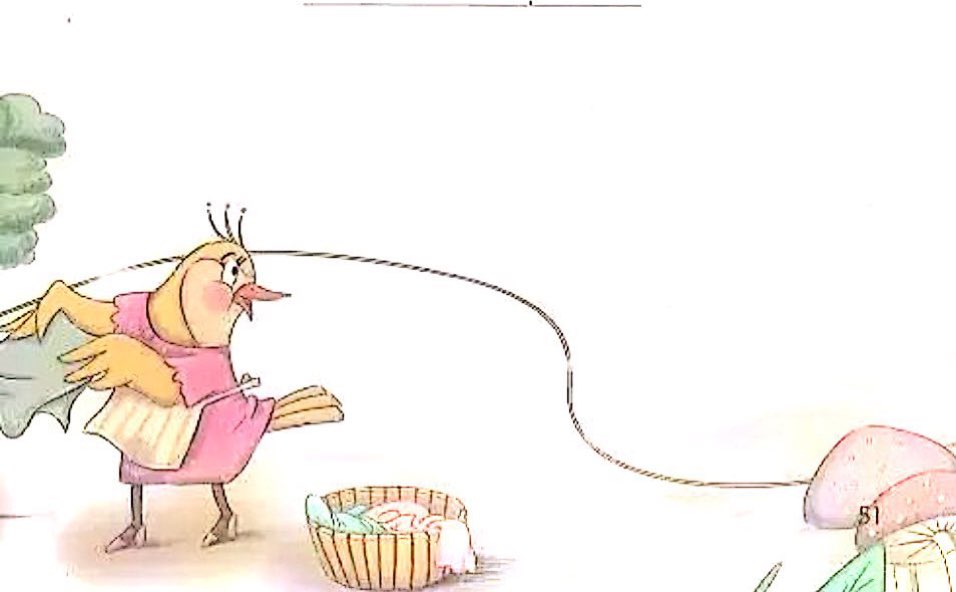 深圳市立言教育研究院：石家新
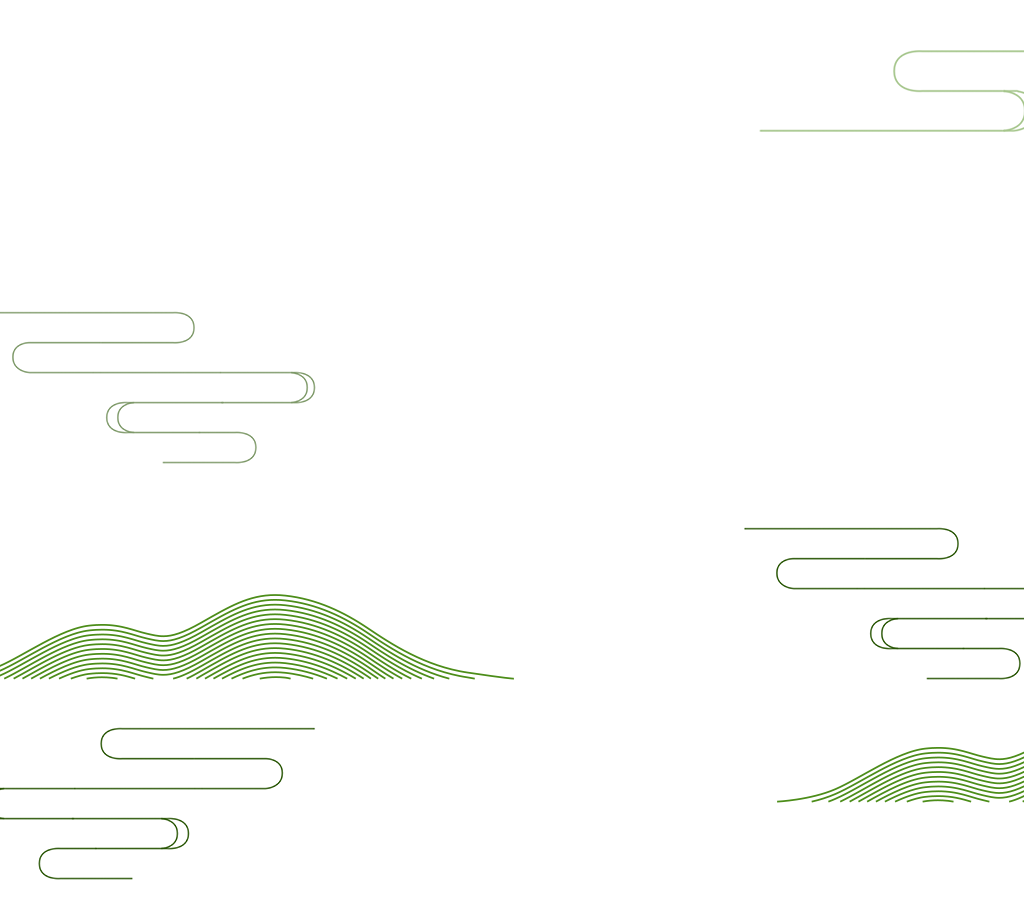 一图一表一幅画
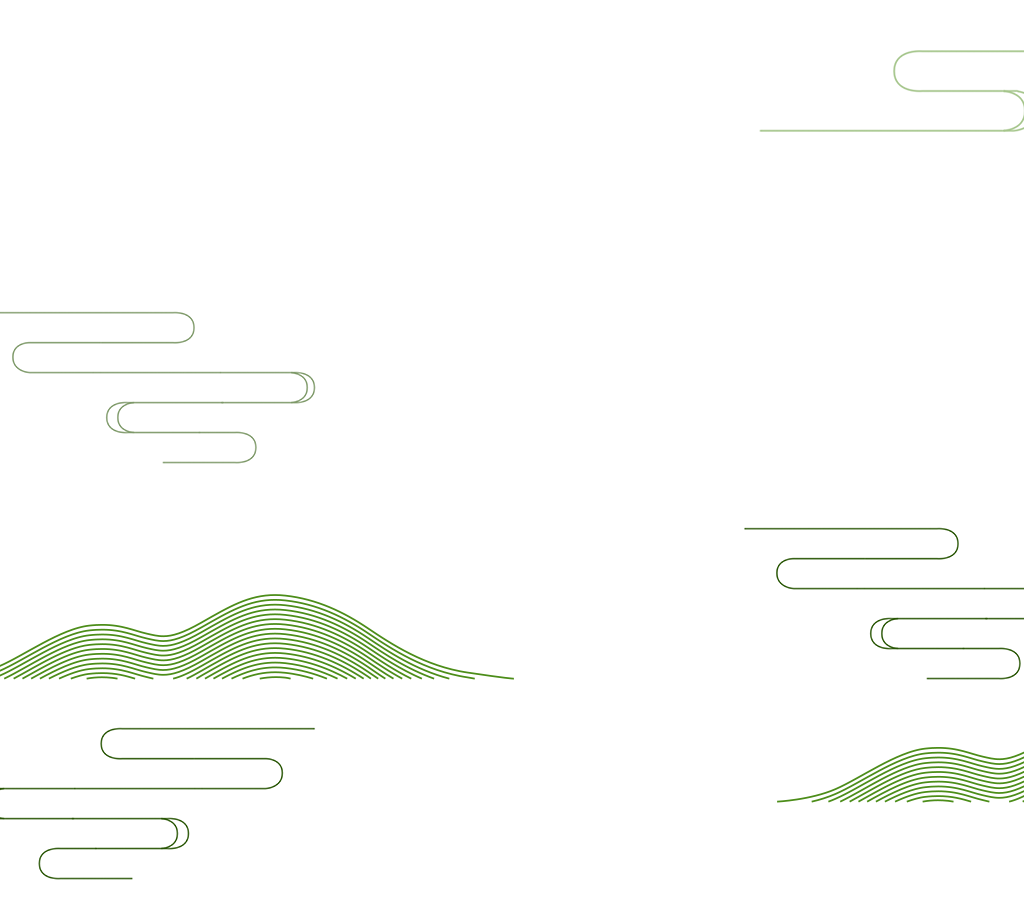 一图：思维导图；一表：文字表格；一幅画：想象画面画图
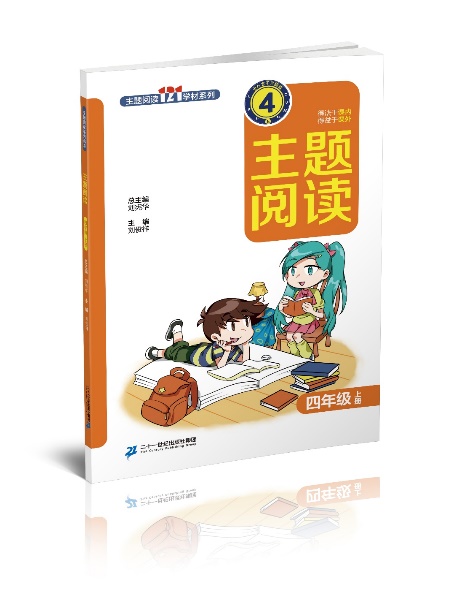 阅读写作都拿下
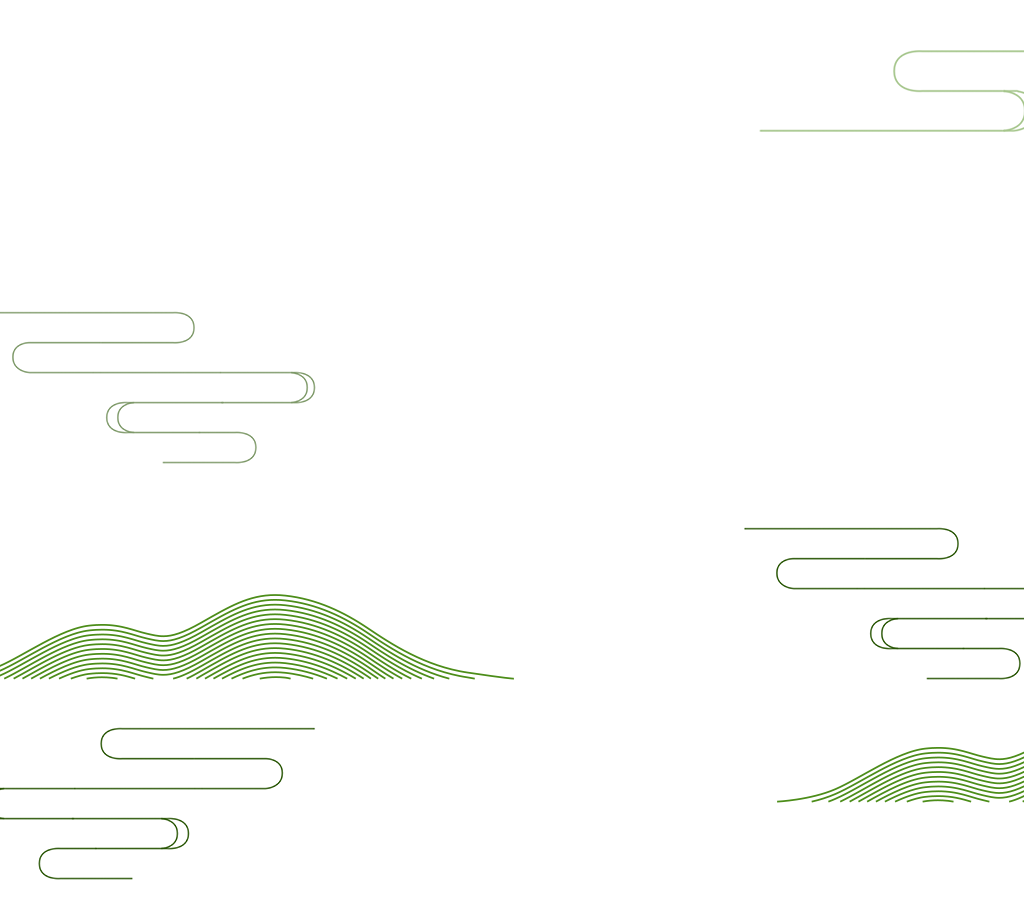 举一反三、畅源通流、读中悟写、以写促读
由“读”到“写”的思维建构
贰
壹
叁
想象画面画图
文字表格
思维导图
思
维
导
图
思维导图
思维变得清晰化， 结果变得可视化。
提升阅读教学的效率
《主题阅读》
读中悟写、以写促读
提升写作教学的效率
例2：第一单元
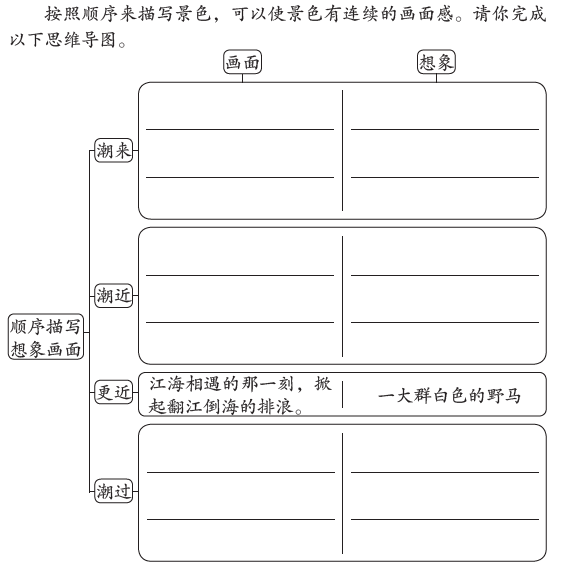 边读边想象画面，
感受自然之美。
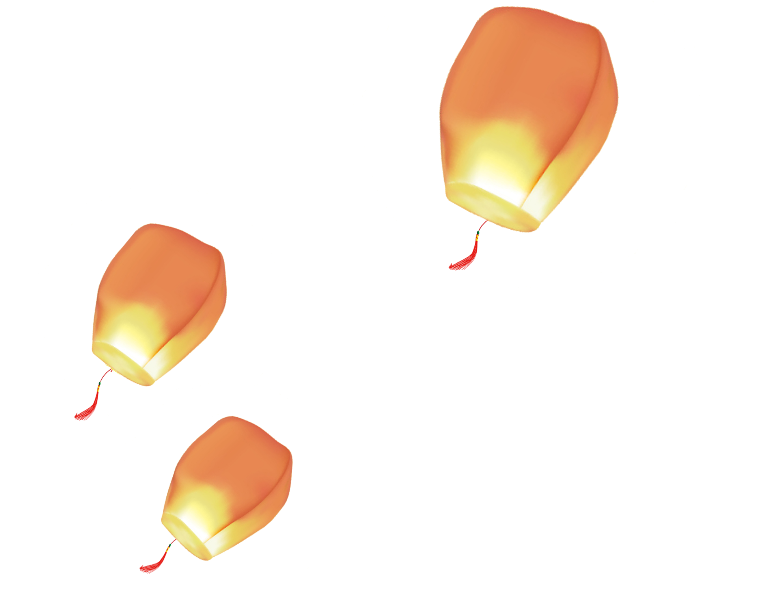 例3：第三单元
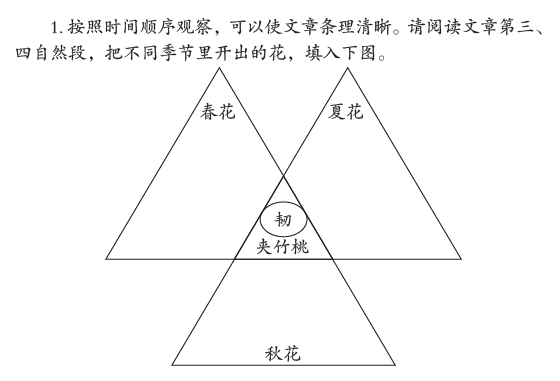 体会文章
准确生动的表达，
感受作者
连续细致的观察。
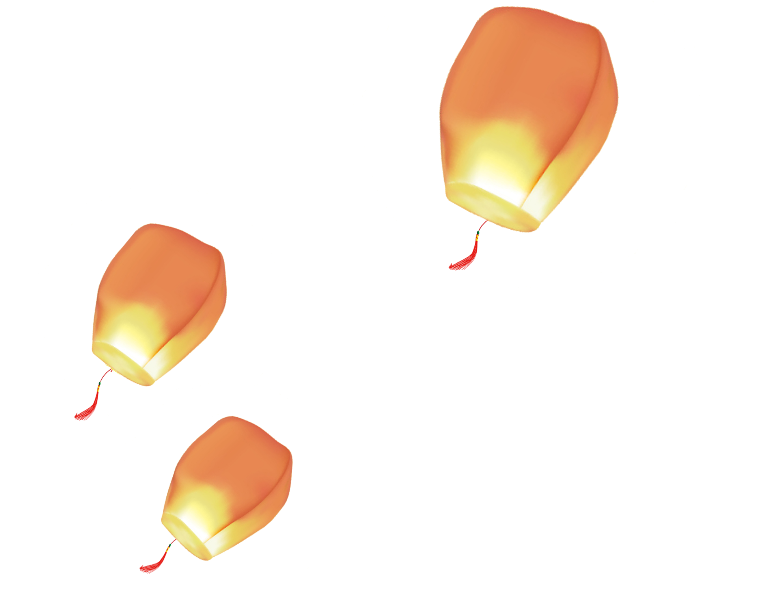 例4：第五单元
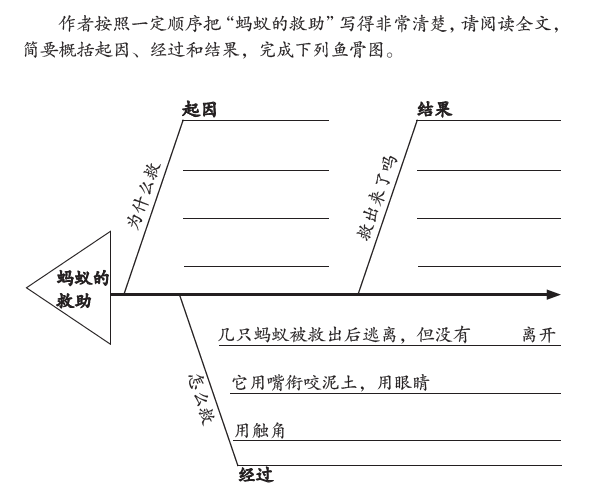 了解作者是怎么
把事情写清楚的。
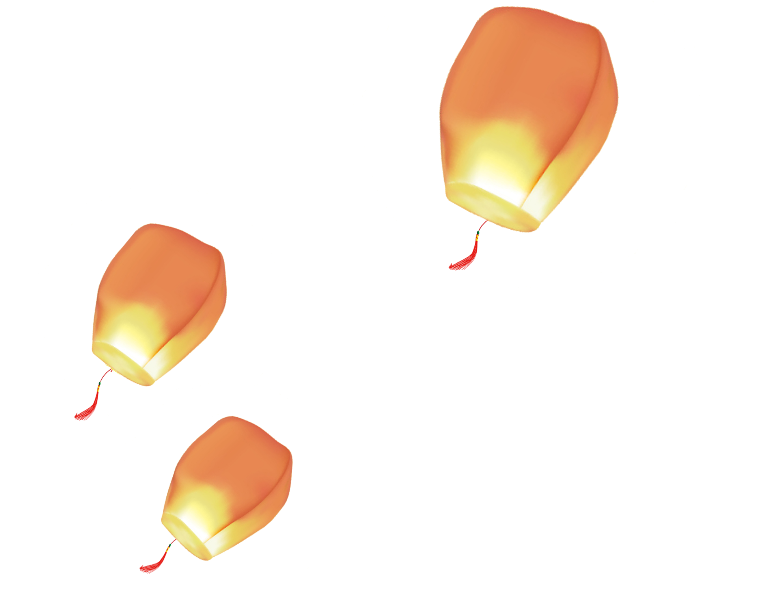 文
字
表
格
第六单元
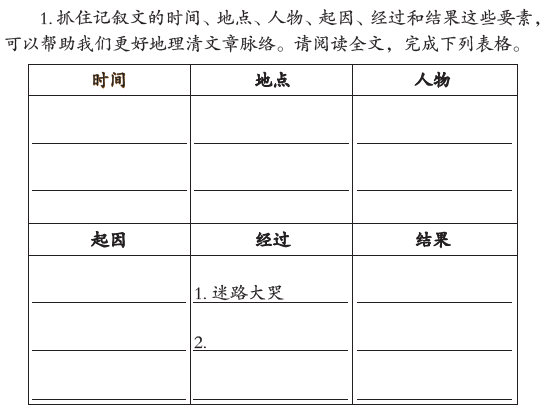 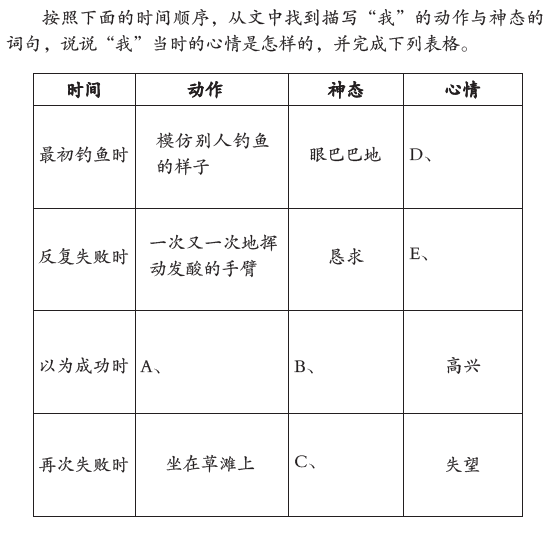 第五单元
想
象
画
面
画
图
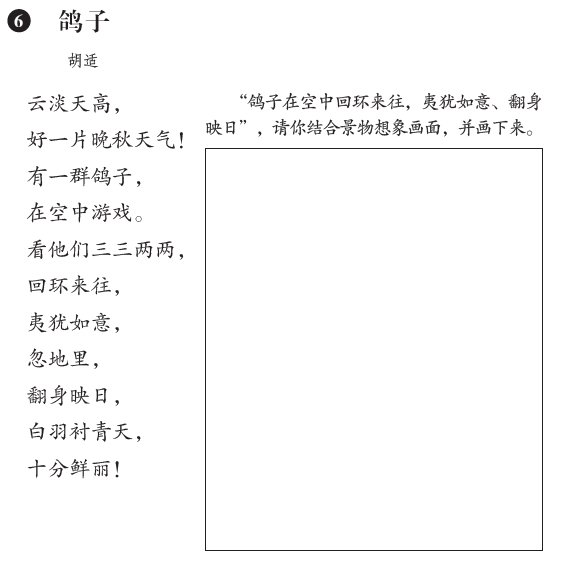 三年级上册“读”“写”要素表
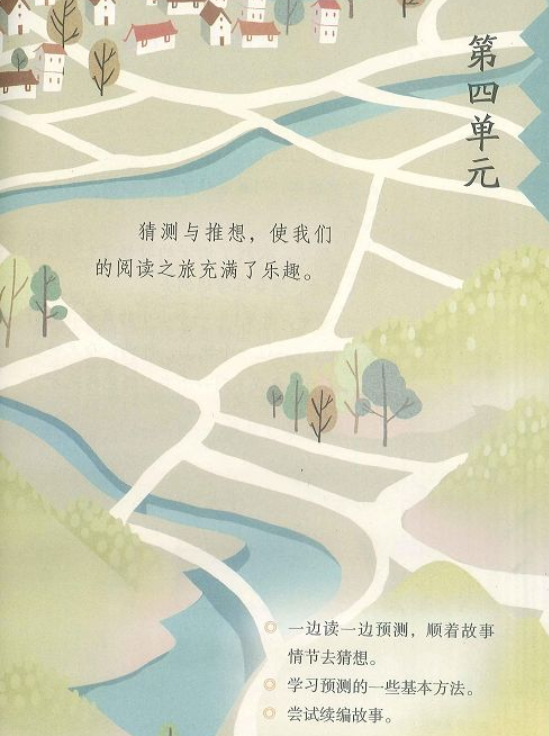 人文主题：
猜想与推测，使我们的阅读之旅充满了乐趣。
语文要素：
◎一边读一边预测，顺着故事情节去猜想。
◎学习预测的一些基本方法。
◎尝试续编故事。
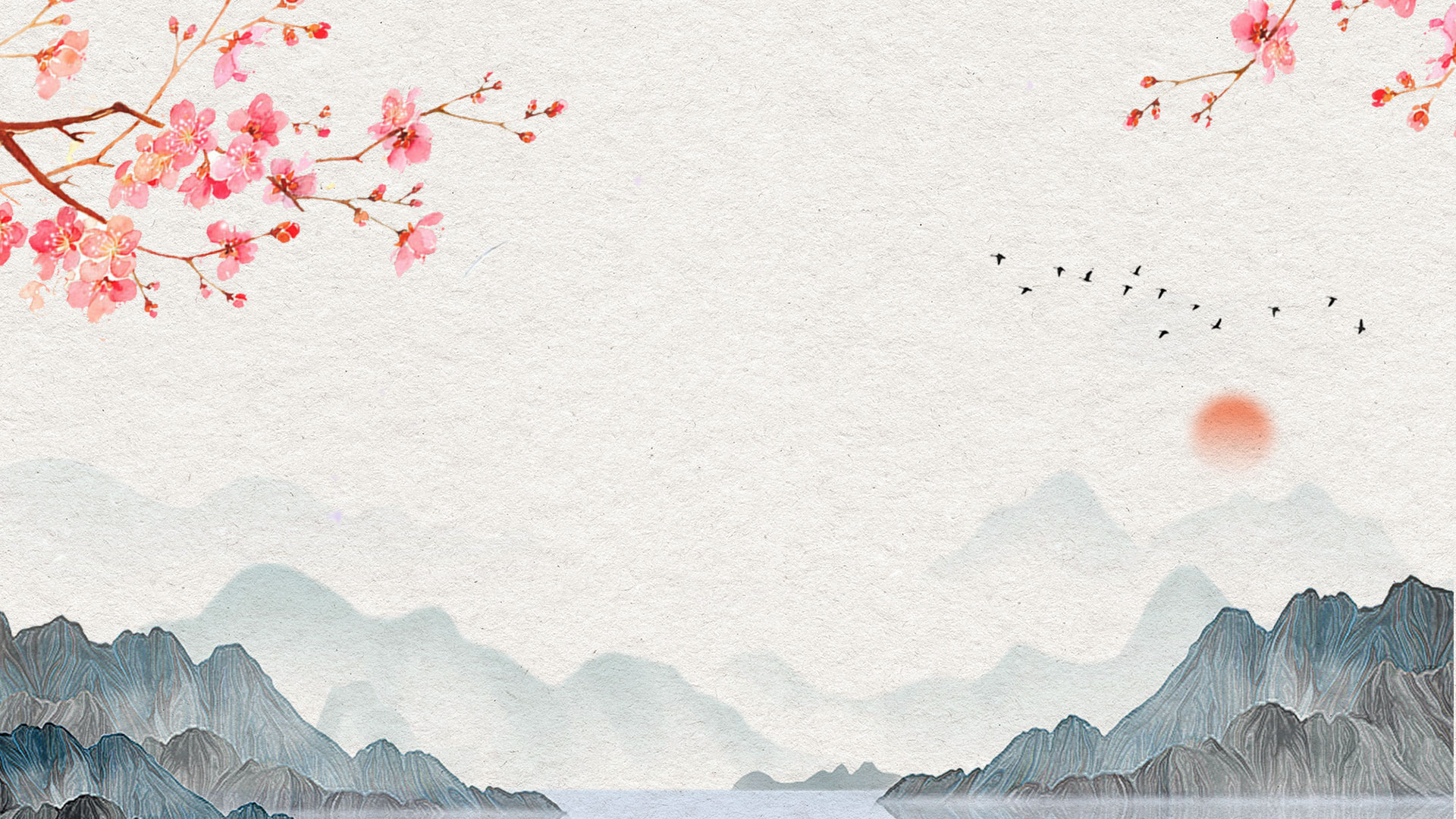 第四单元“一主两翼”
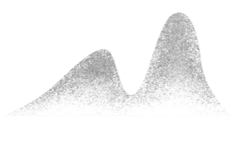 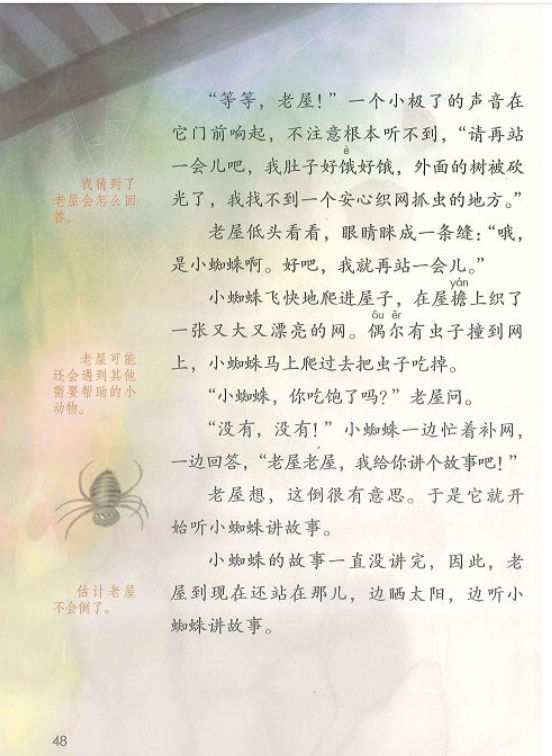 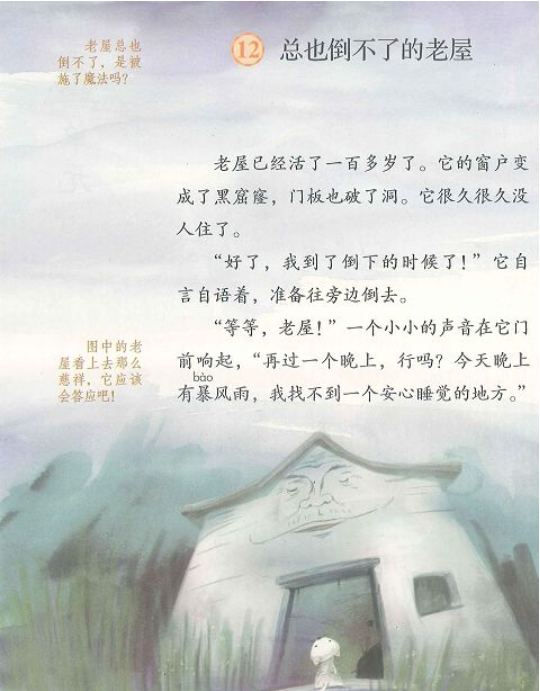 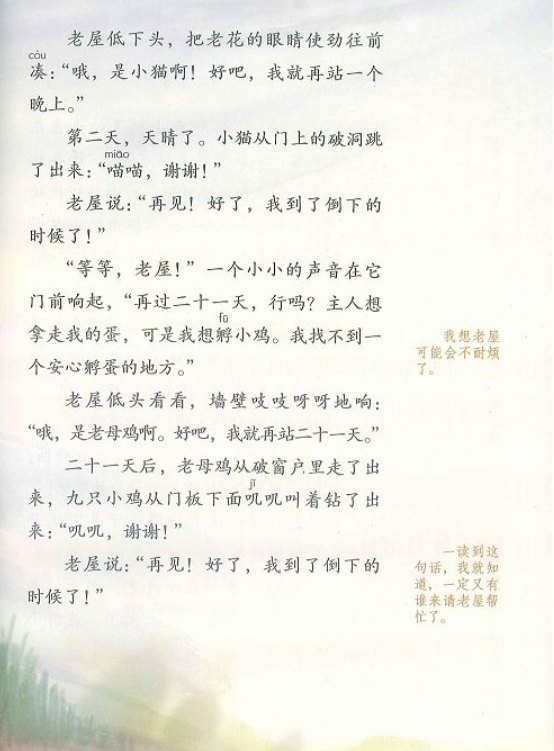 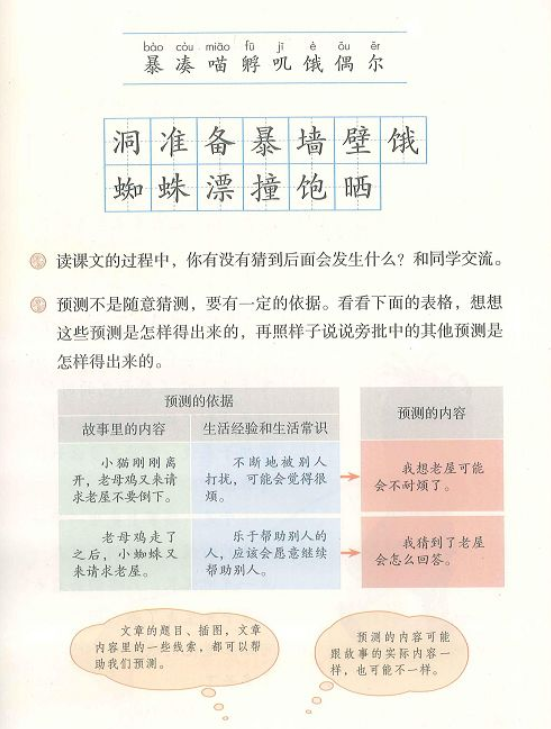 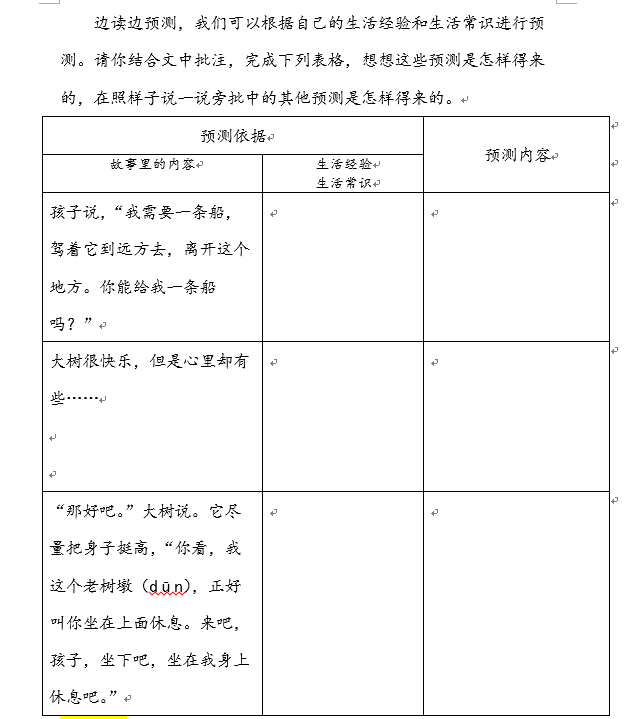 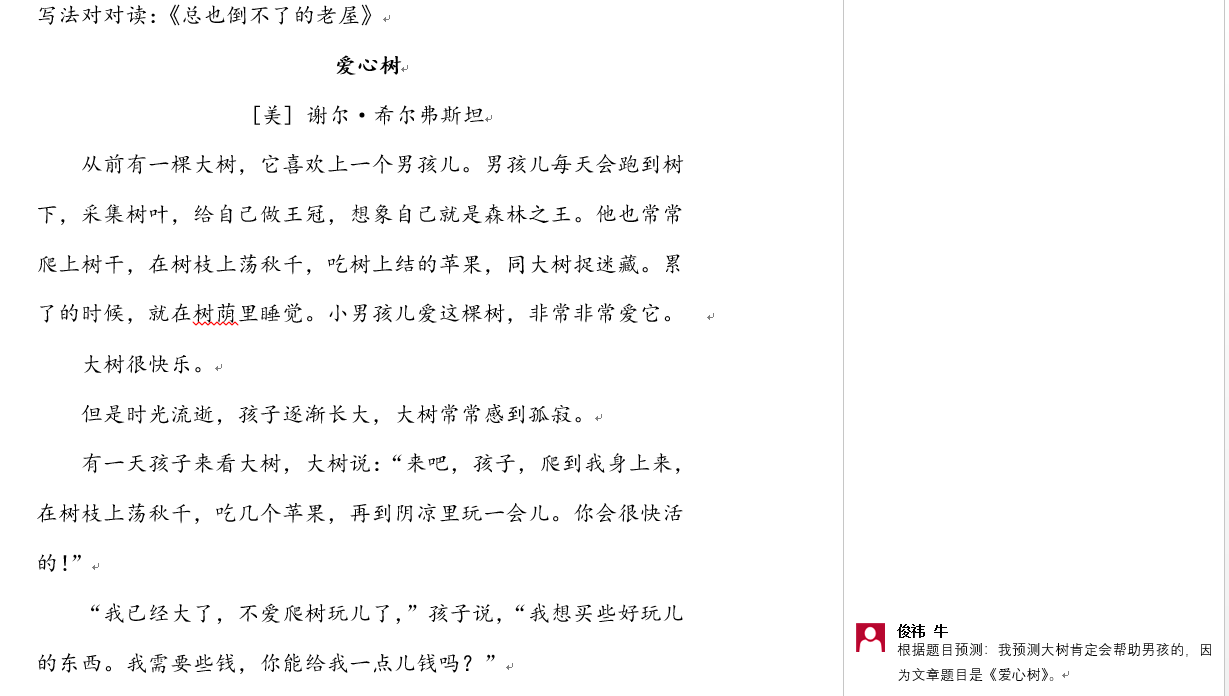 我要做一做
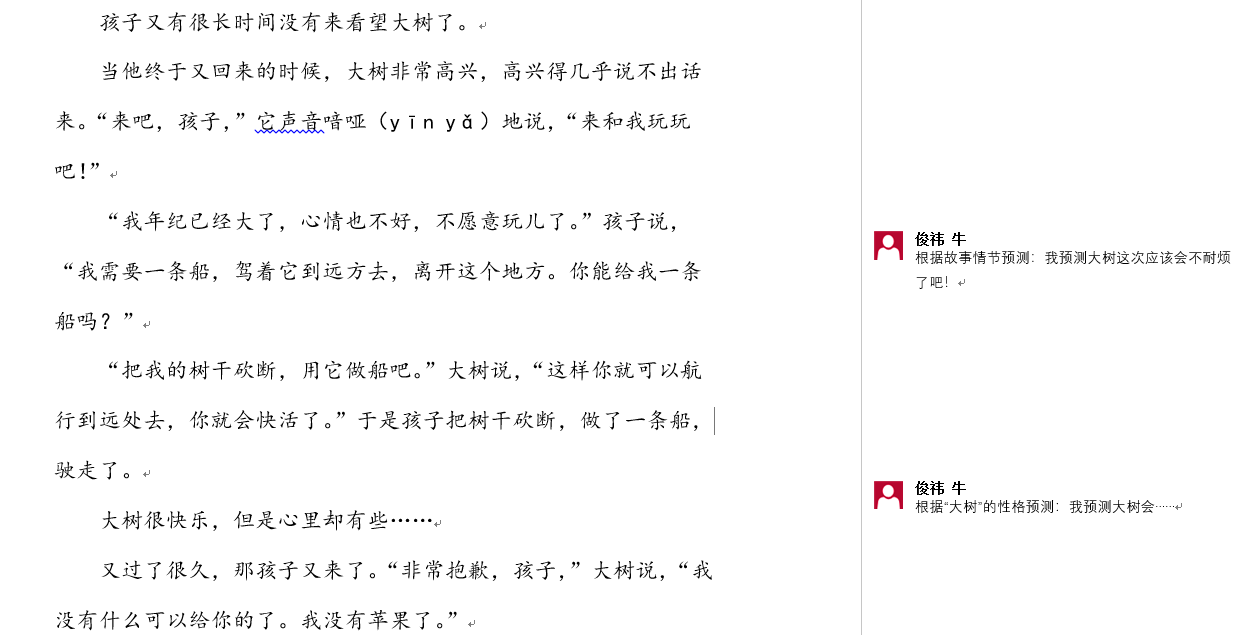 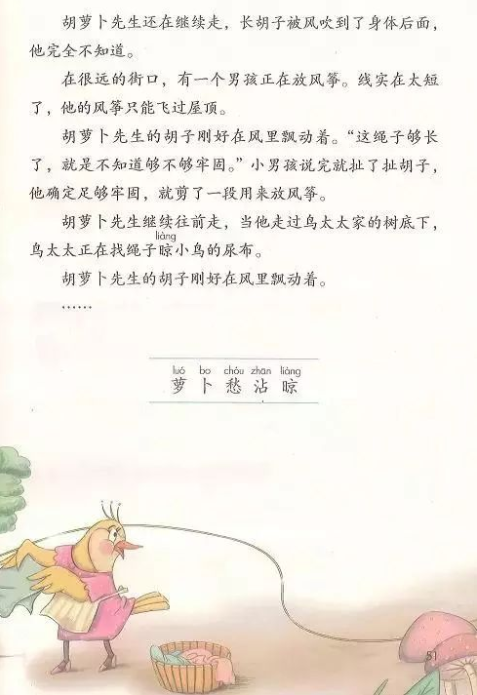 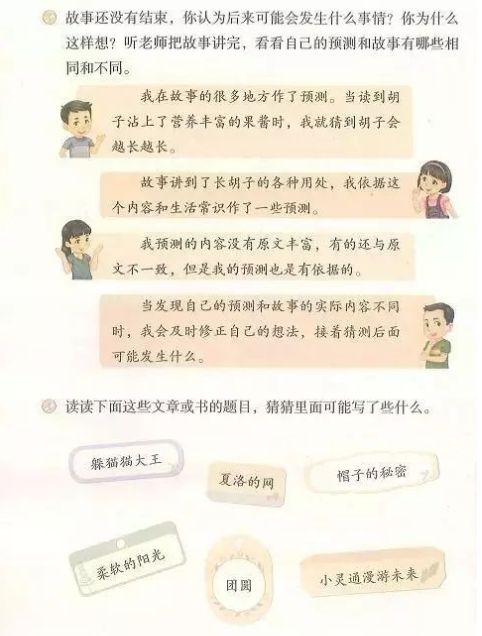 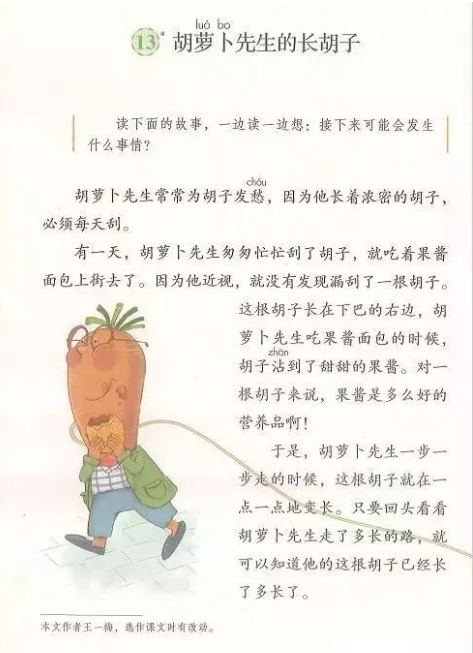 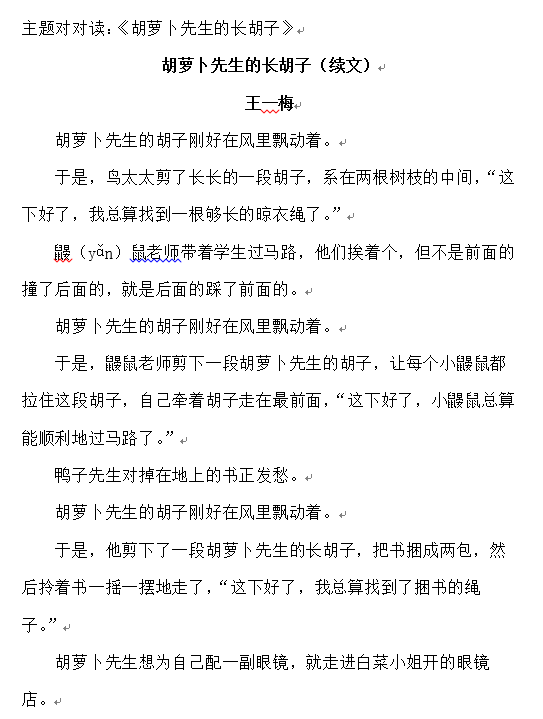 边读边预测。你在故事的哪些地方进行了预测？预测的内容是什么？为什么这样想？请和同学交流。
    ：我在故事的很多地方进行了预测。当读到鼹鼠老师带着学生过马路时，我就预测到鼹鼠老师会剪下一段胡萝卜先生的长胡子拿来用。
    ：故事中讲到了一些长胡子的各种用途，我依据这个内容进行了一些预测。
    ：我依据题目进行了预测。我预测的是胡萝卜先生的长胡子会给他带来一些麻烦。但读到后面时，我发现自己预测的内容和故事实际内容有所不同。
我要做一做
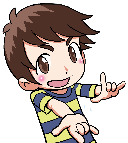 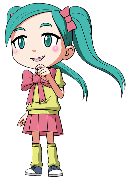 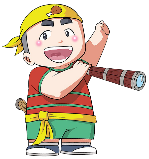 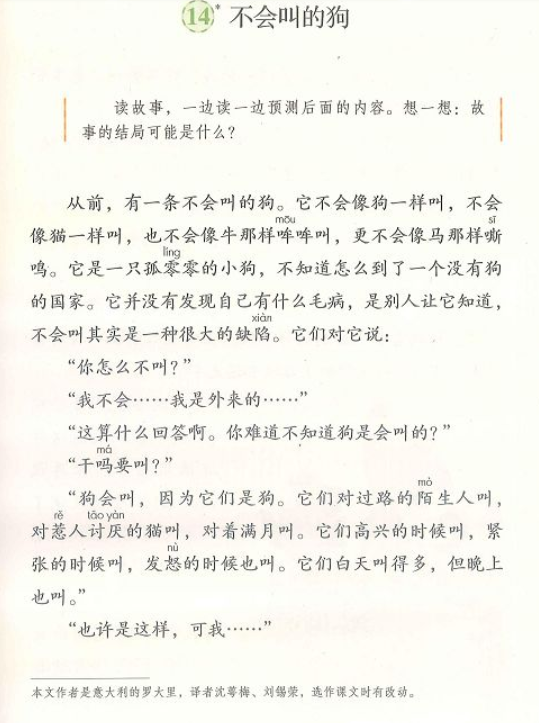 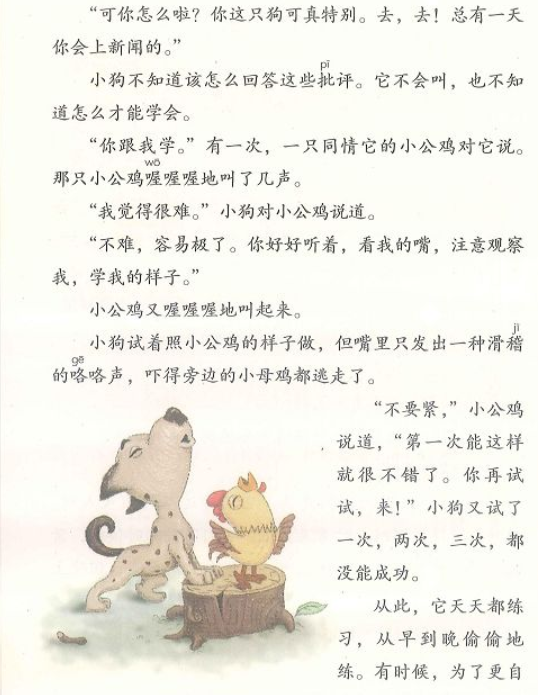 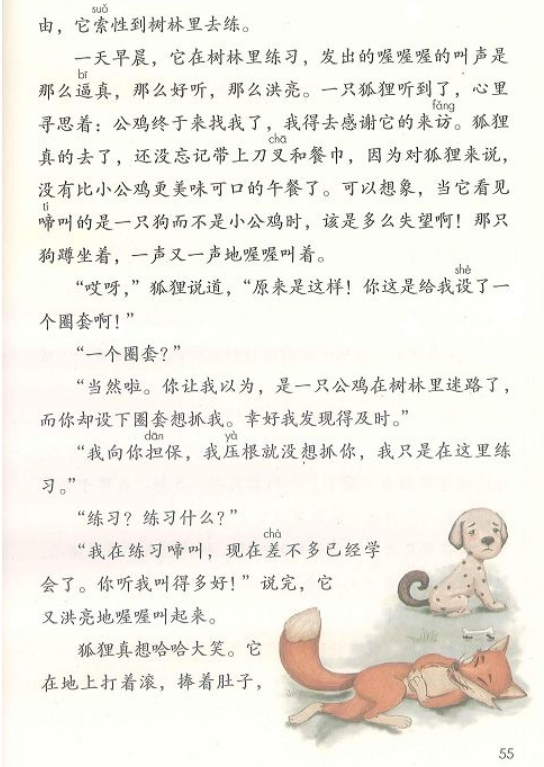 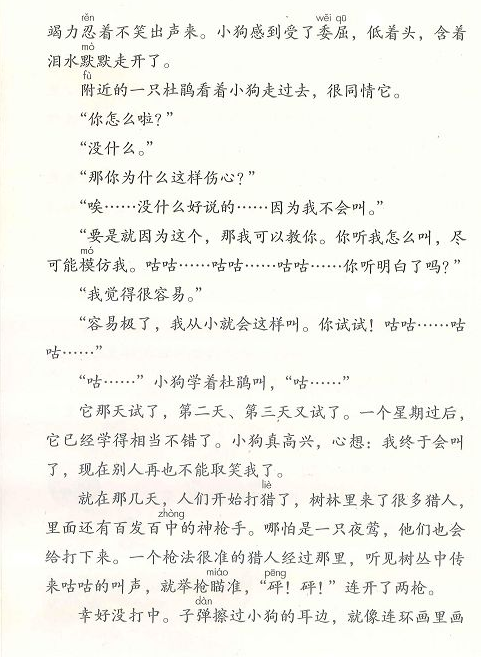 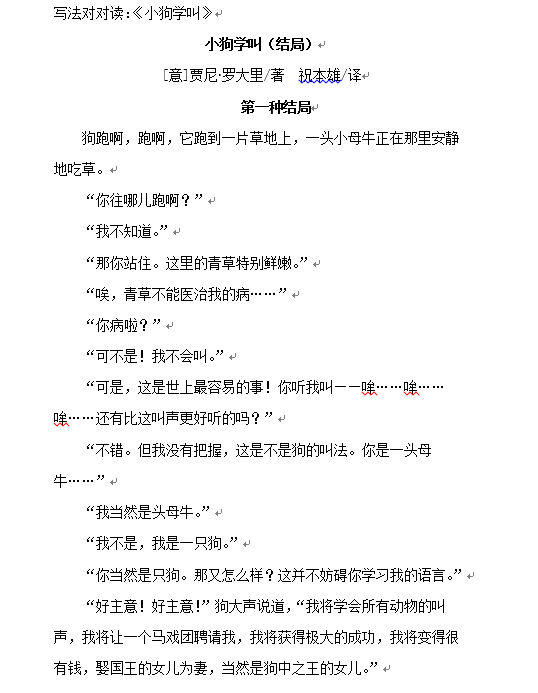 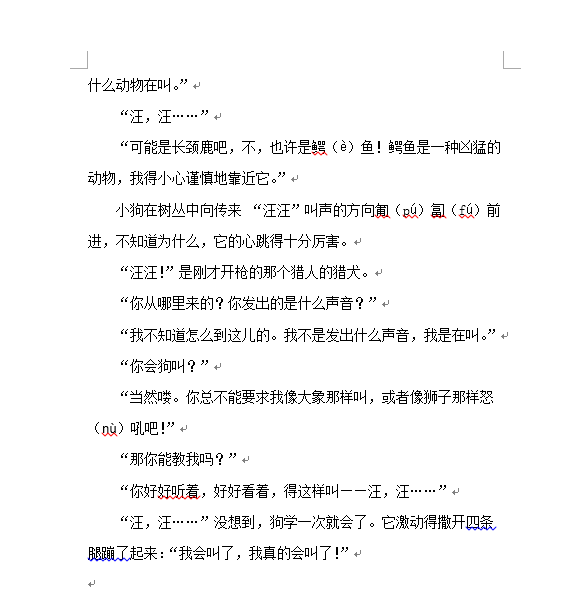 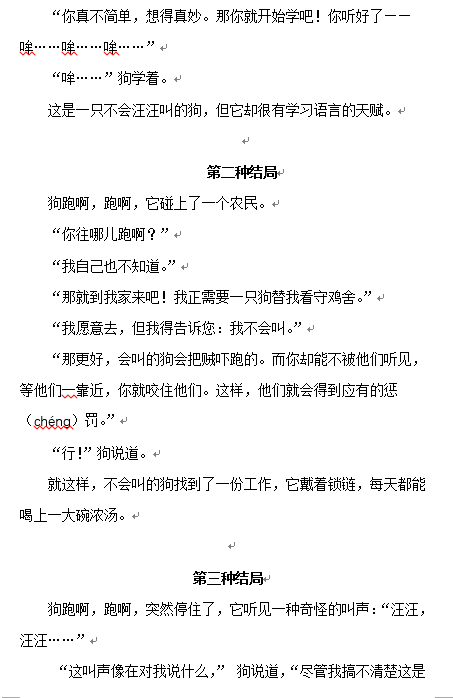 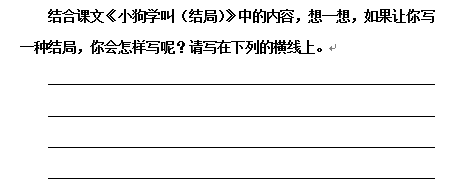 自主练笔，创编故事结局
主题阅读121学材系列
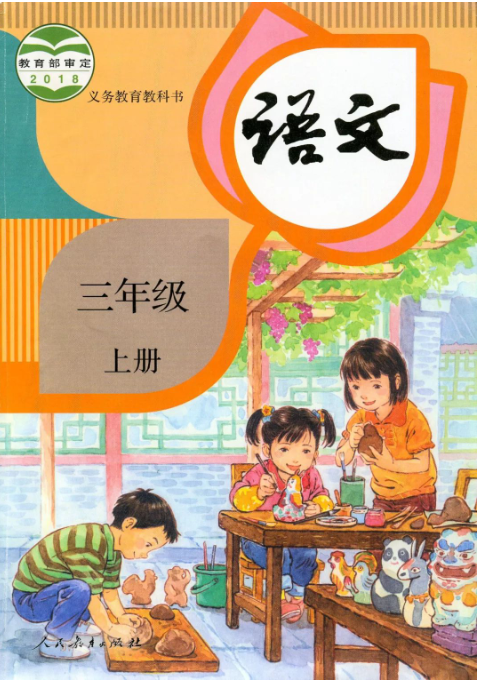 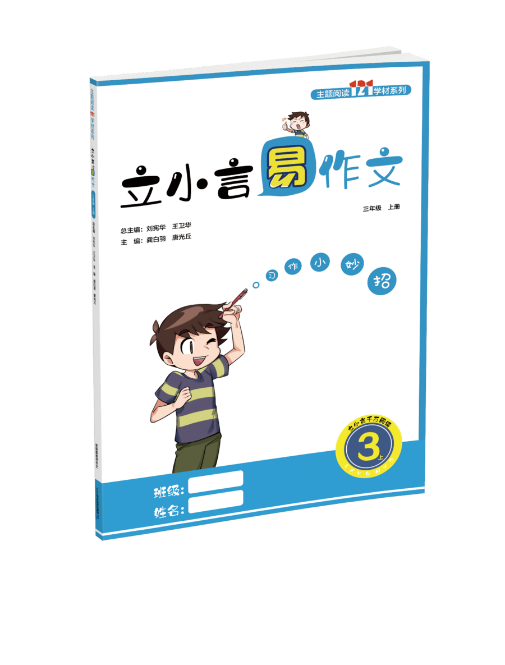 主题阅读
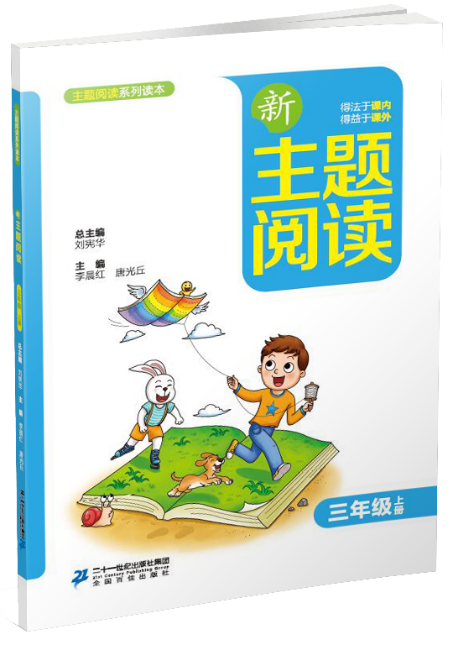 立小言易作文
统编教材
一图一表一幅画
阅读写作都拿下
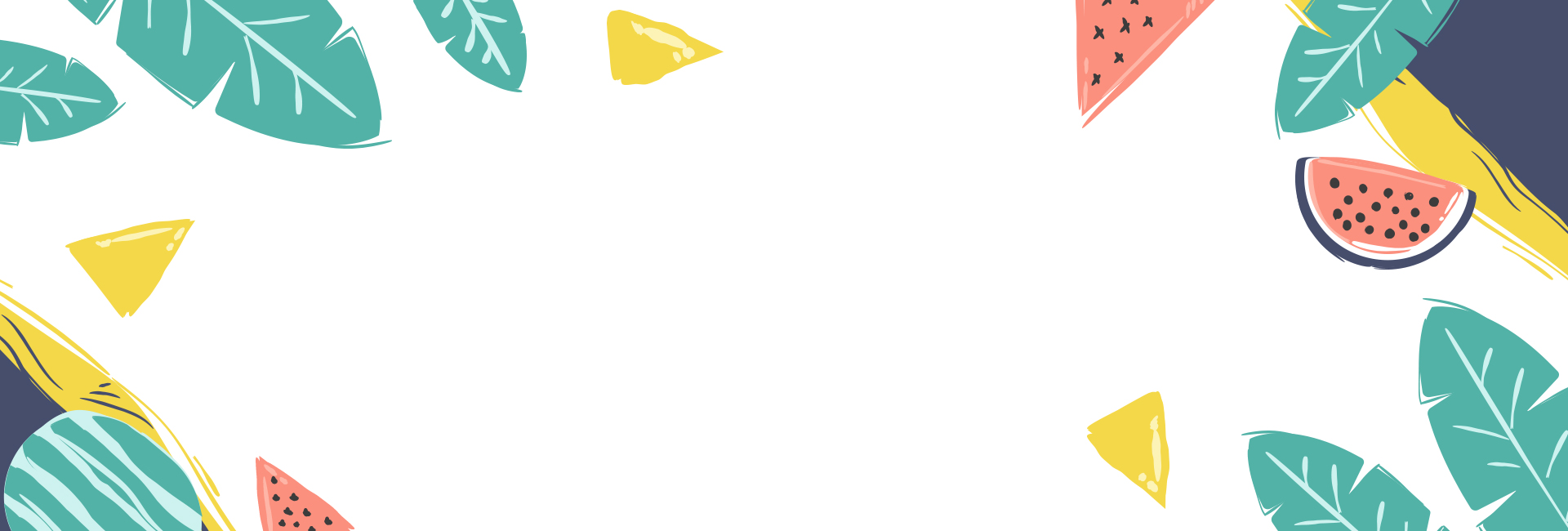 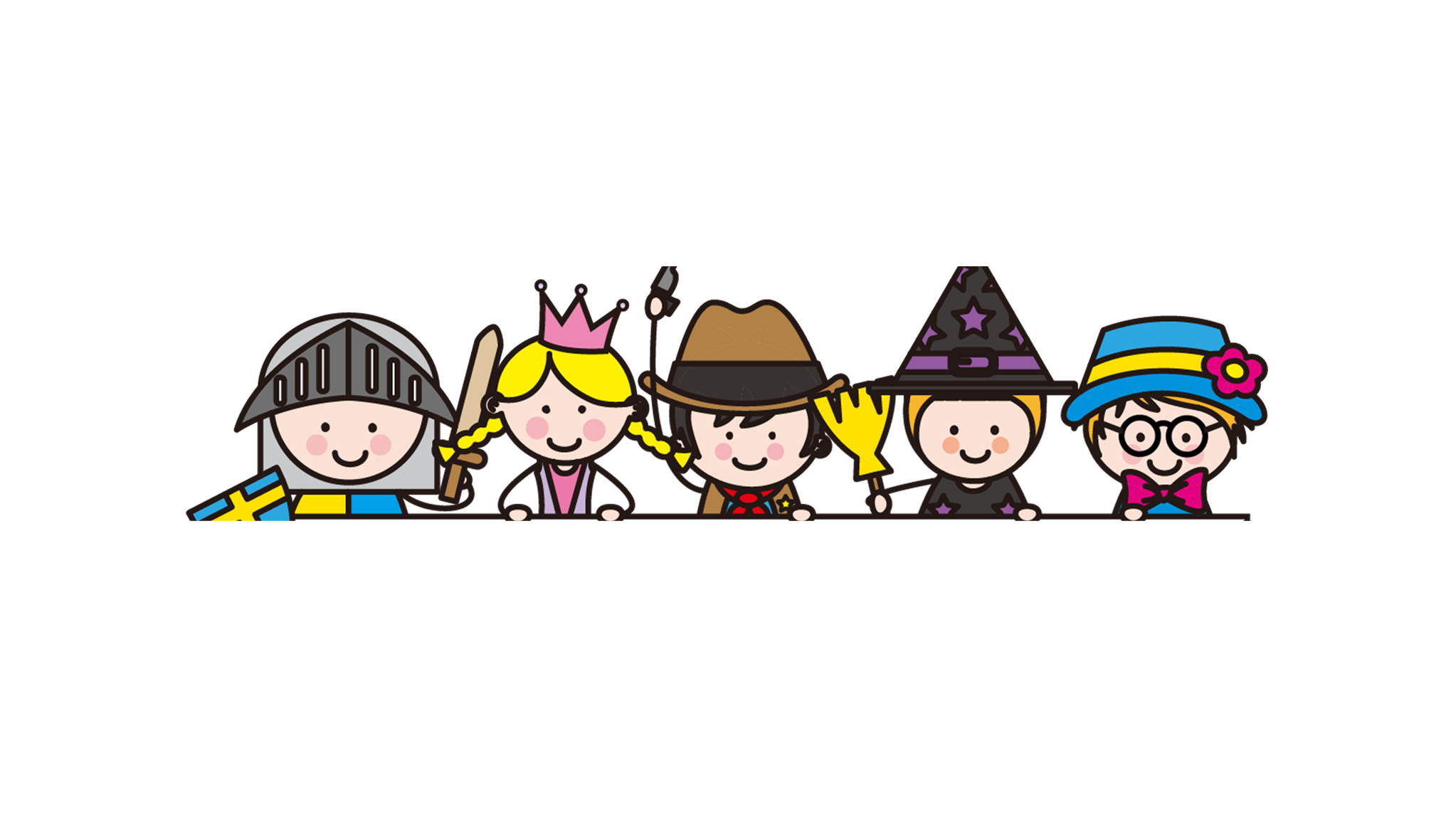 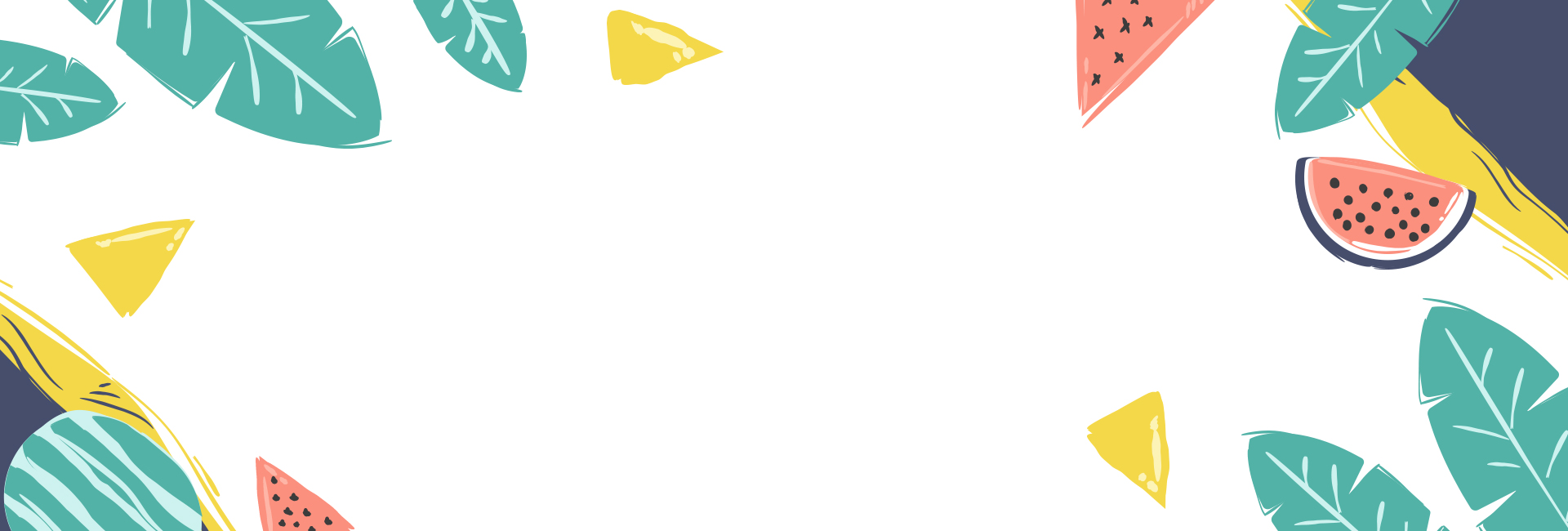 谢 谢！
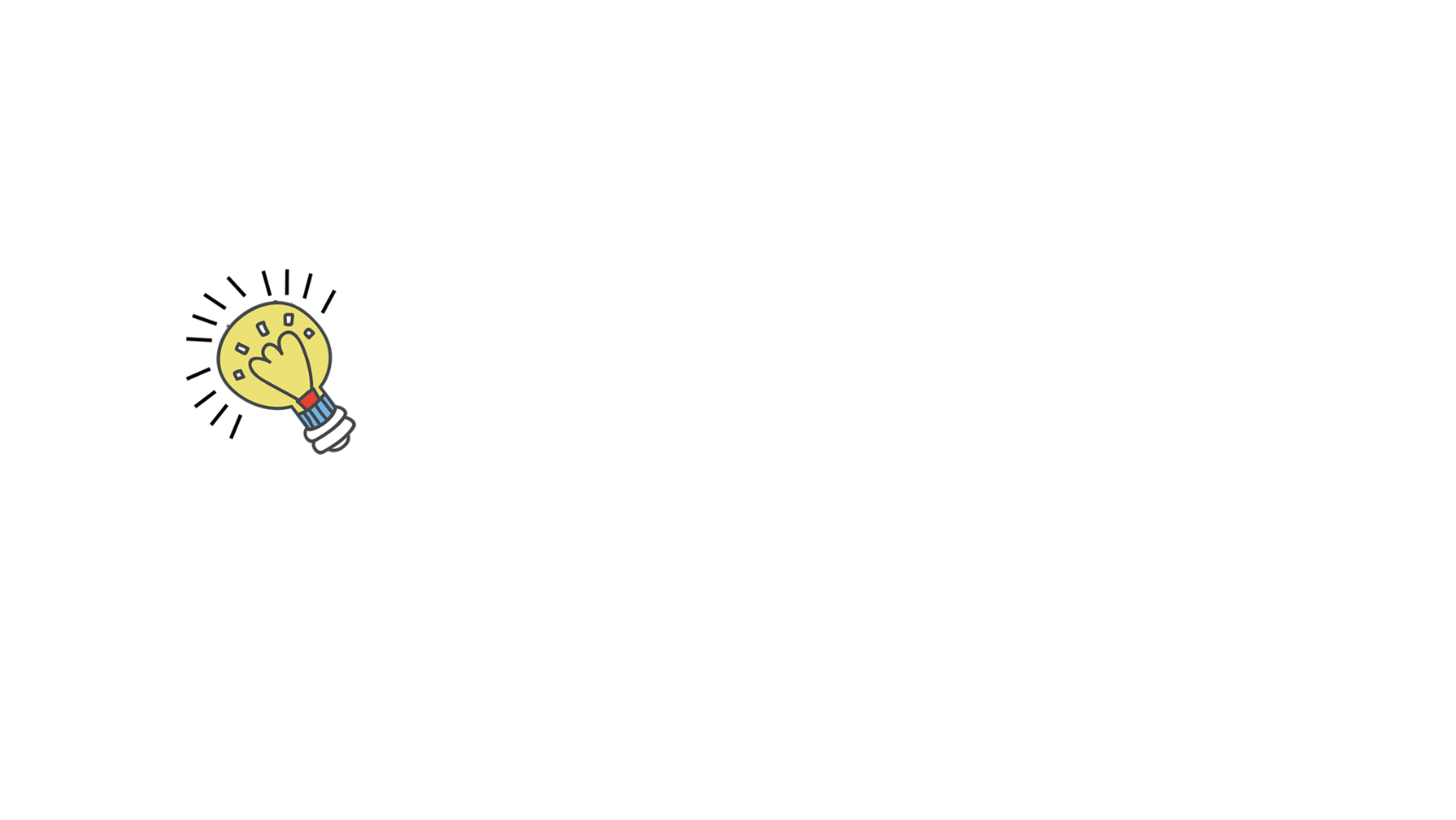